Davis-Thompson Foundation Virtual Seminars Evaluation Form: Dermatopathology
Thursday, May 28, 2020
128
Total Responses
Date Created: Saturday, May 23, 2020
Complete Responses: 128
Q1: What is your specialty?
Word cloud: Most common words shown
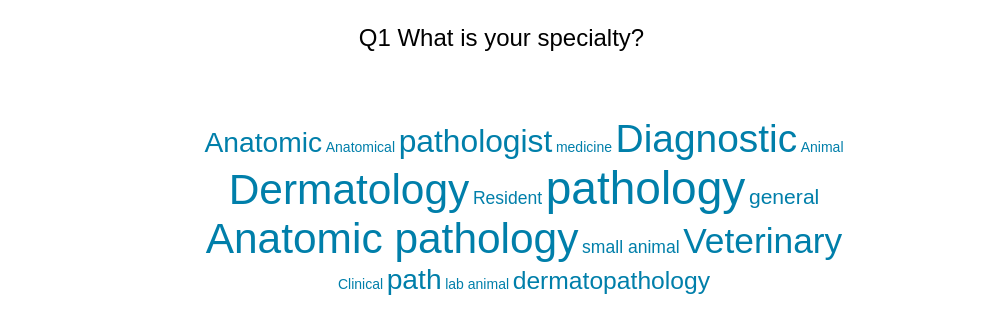 Q2: Please evaluate the following:
Answered: 127    Skipped: 1
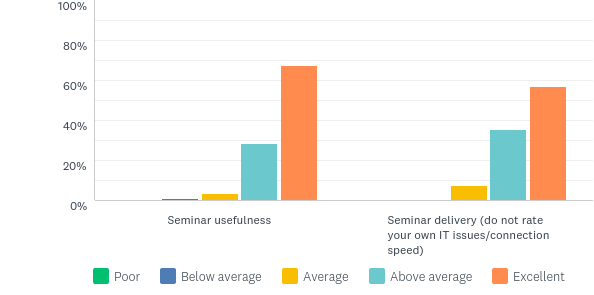 Q2: Please evaluate the following:
Answered: 127    Skipped: 1
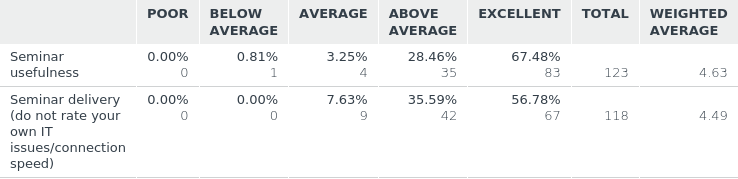 Q3: Faculty evaluation
Answered: 128    Skipped: 0
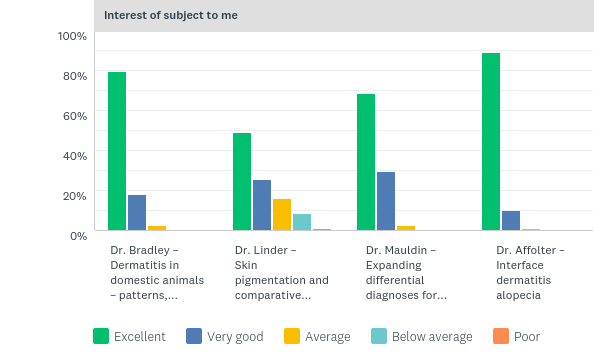 Q3: Faculty evaluation
Answered: 128    Skipped: 0
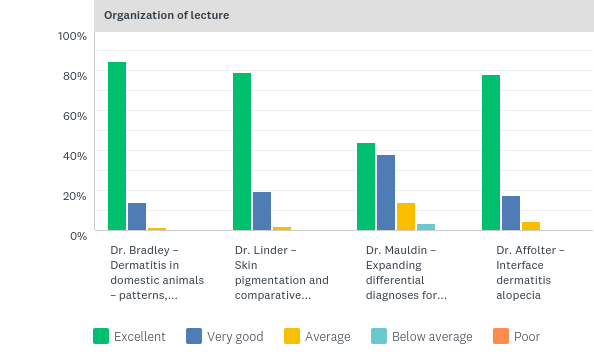 Q3: Faculty evaluation
Answered: 128    Skipped: 0
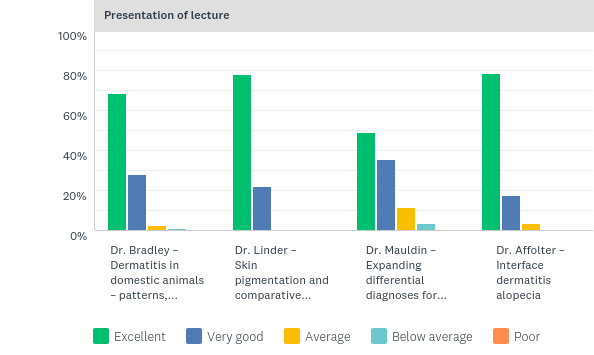 Q3: Faculty evaluation
Answered: 128    Skipped: 0
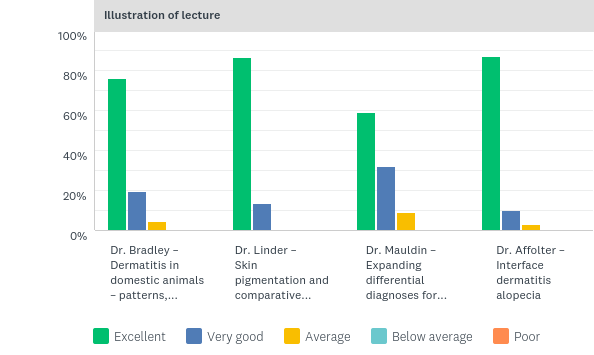 Q3: Faculty evaluation
Answered: 128    Skipped: 0
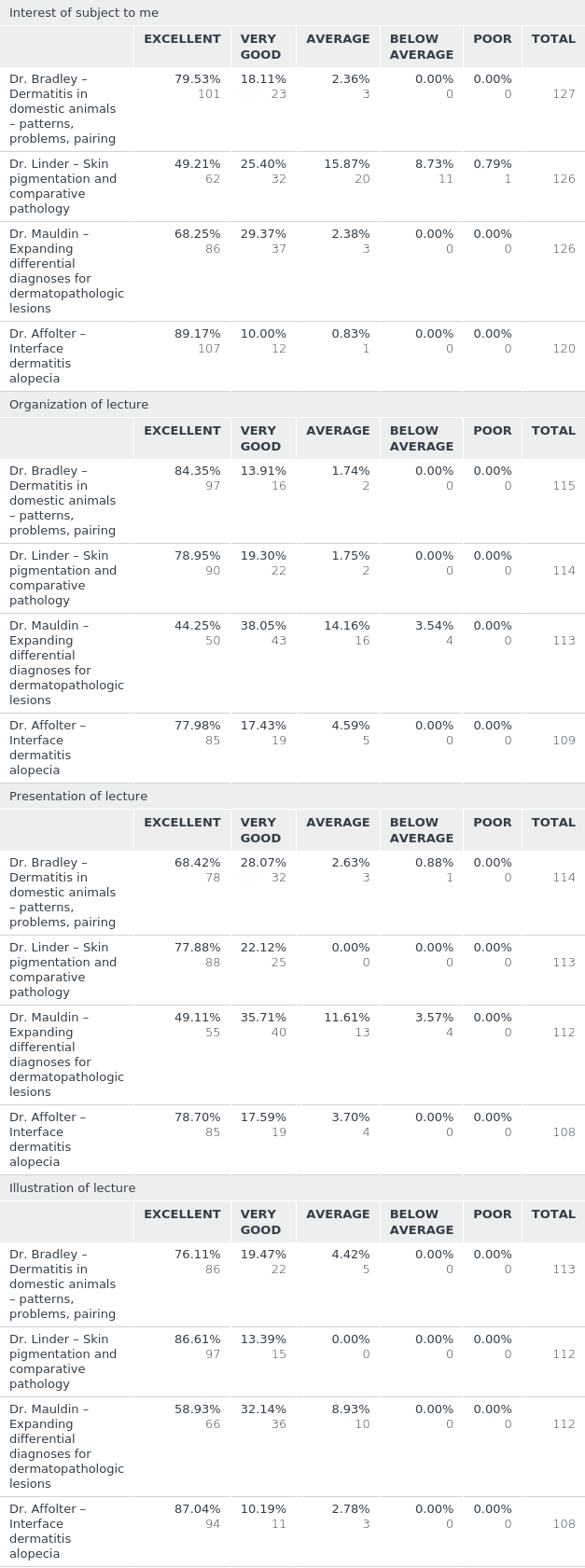 Q3: Faculty evaluation
Answered: 128    Skipped: 0
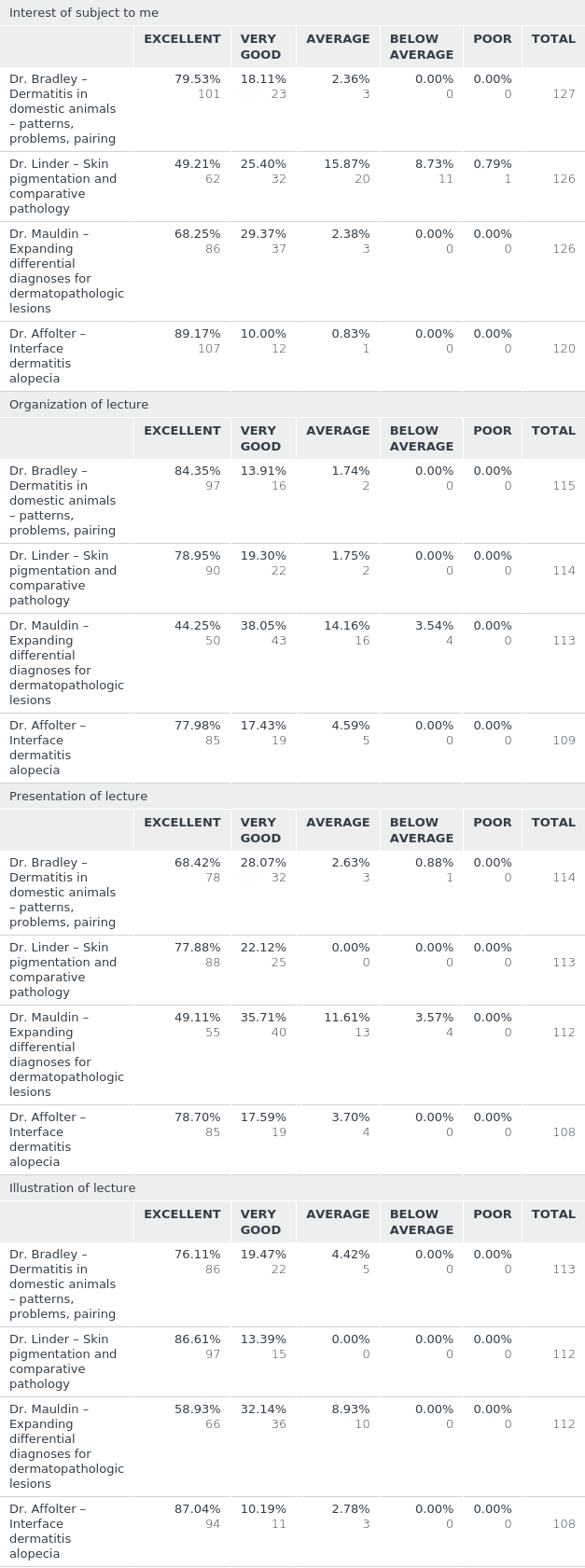 Q3: Faculty evaluation
Answered: 128    Skipped: 0
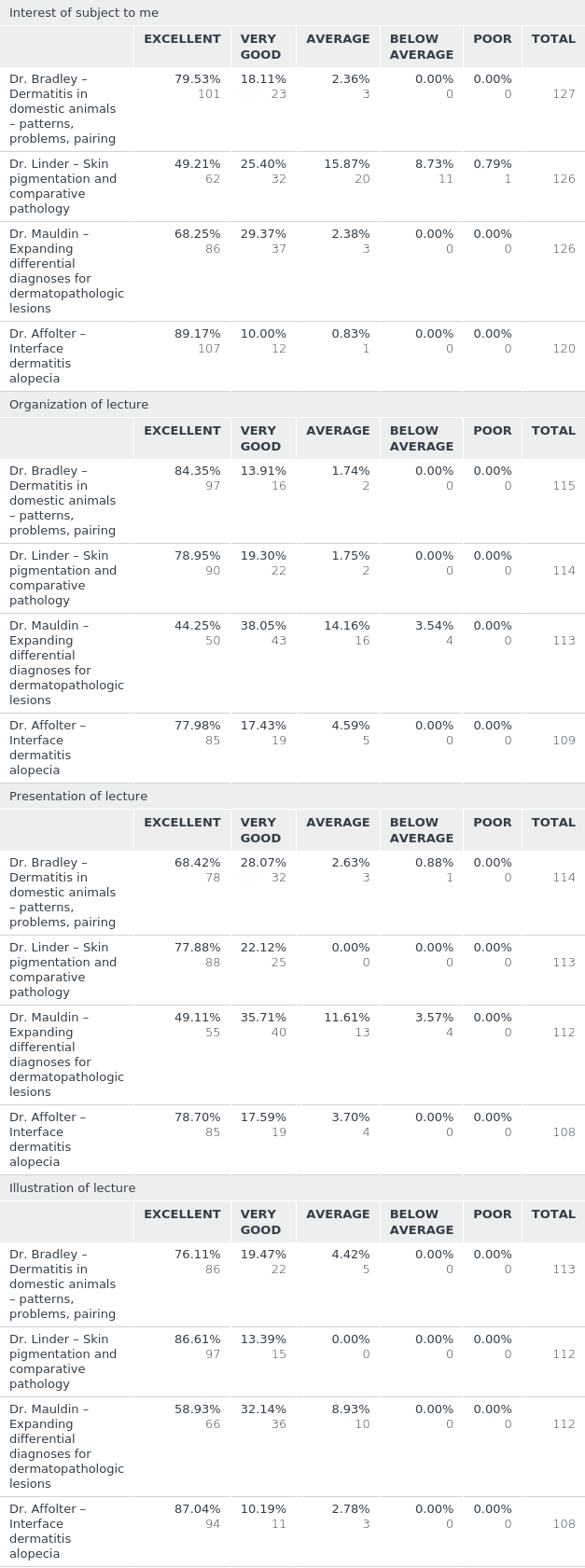 Q3: Faculty evaluation
Answered: 128    Skipped: 0
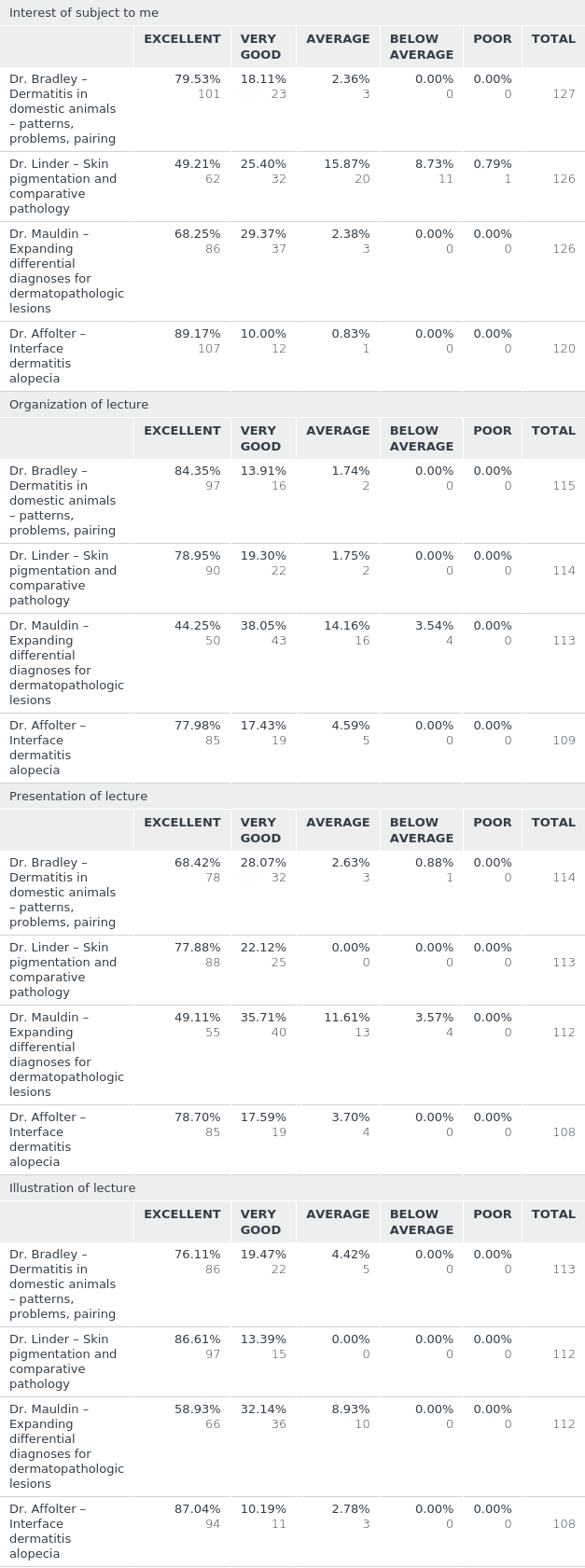 Q4: Did the Seminar meet your expectations?
Answered: 127    Skipped: 1
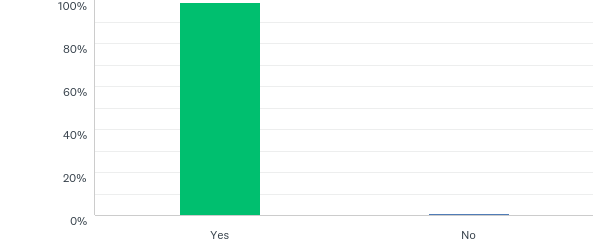 Q4: Did the Seminar meet your expectations?
Answered: 127    Skipped: 1
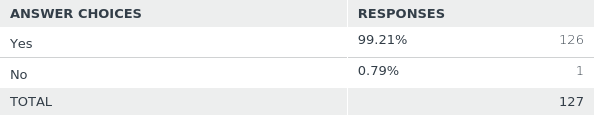 Q6: Do you have a suggestion for future topics?
Word cloud: most common words shown
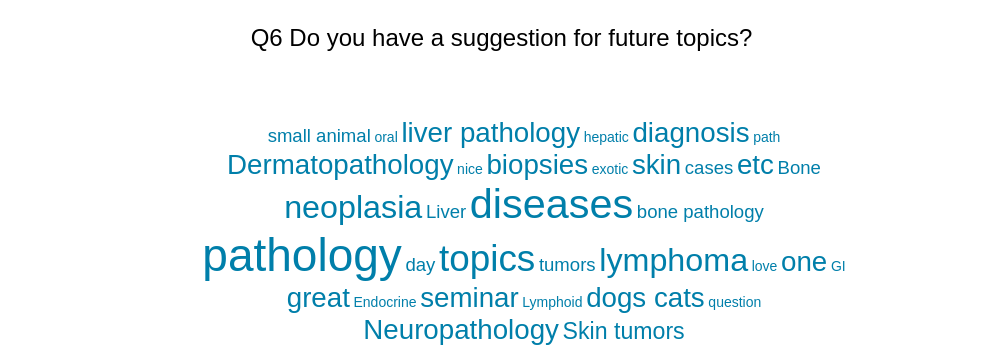